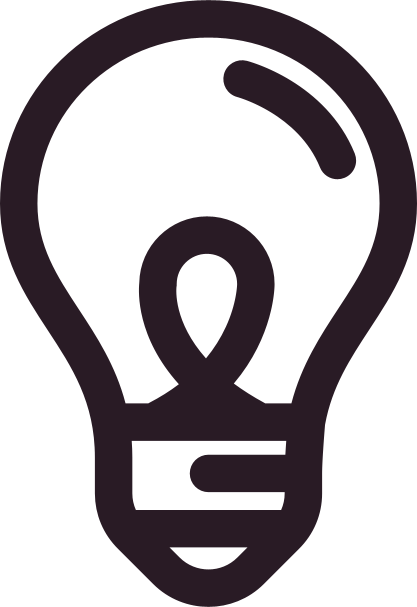 訪問看護の
緊急連絡はこちら
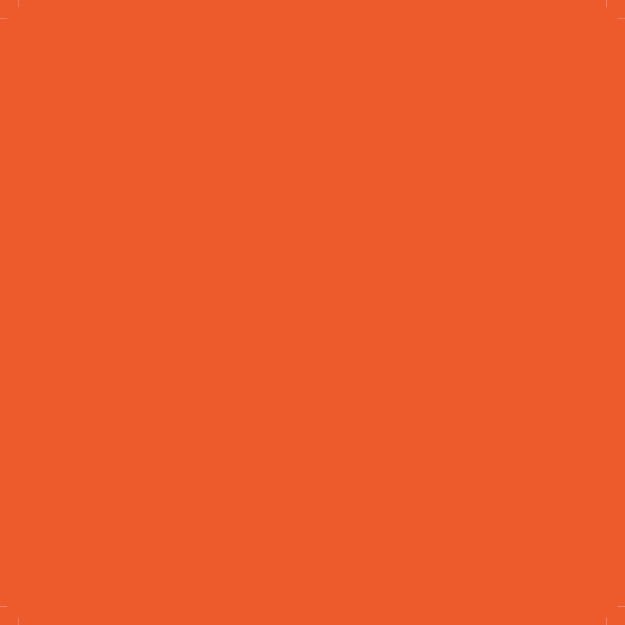 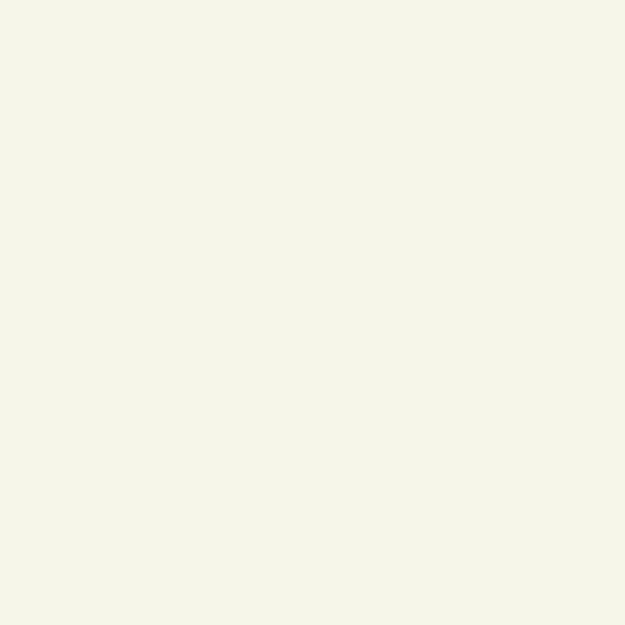 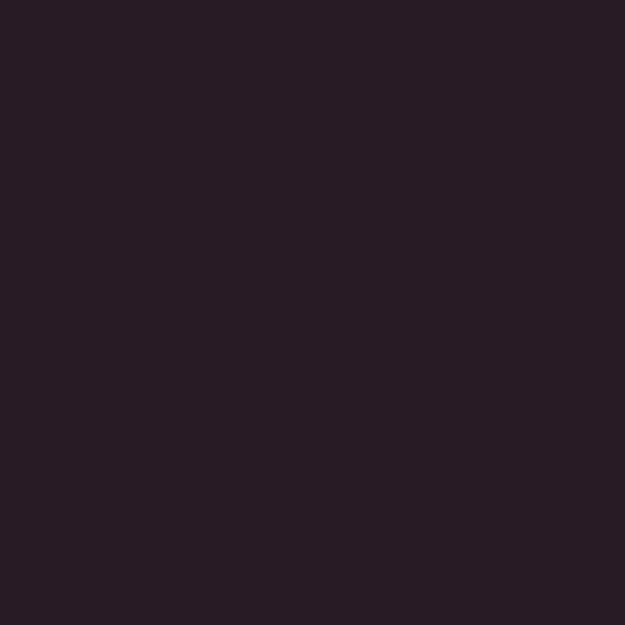 体調がいつもと違う
1
普段の体調と異なる時や症状が出ている時には、
我慢せずに訪問看護へご相談ください。
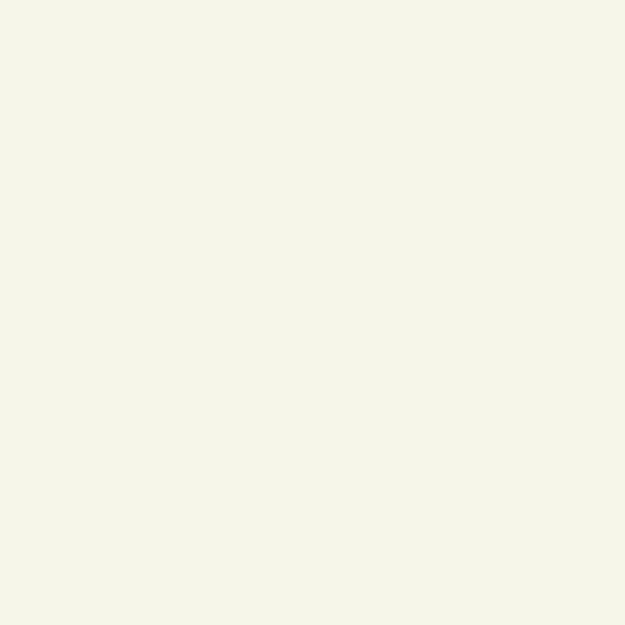 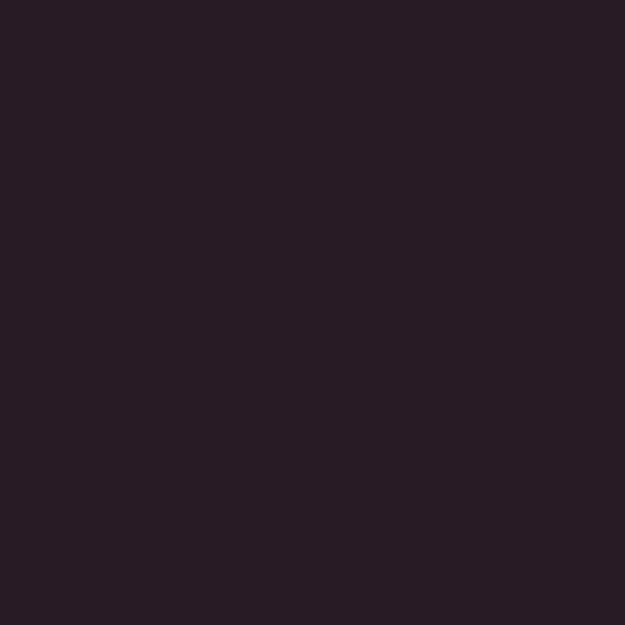 心配なことがある
2
自身の体調や症状について、心配なことや不安な
ことがある場合には、訪問看護へご連絡ください。
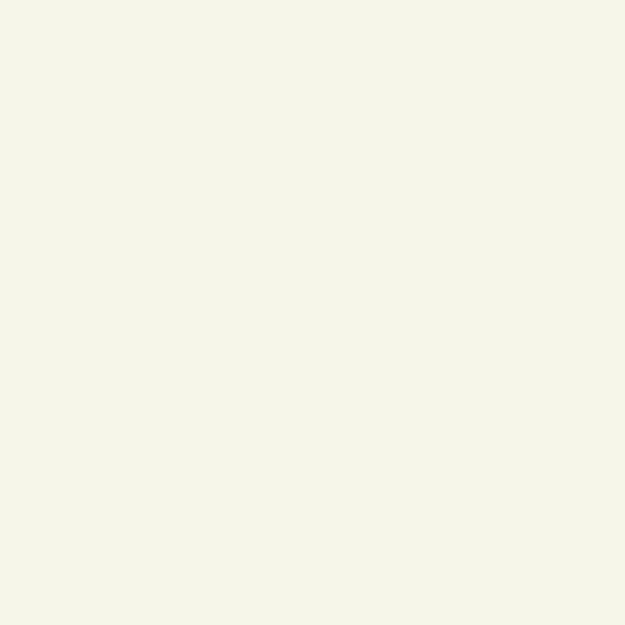 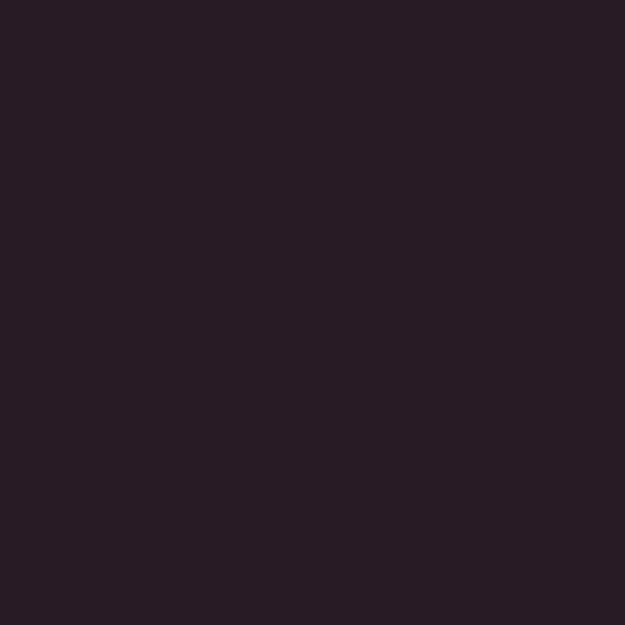 医療機器のトラブル
3
医療機器やお身体の中に入れている管のトラブルはすぐにご連絡をください。
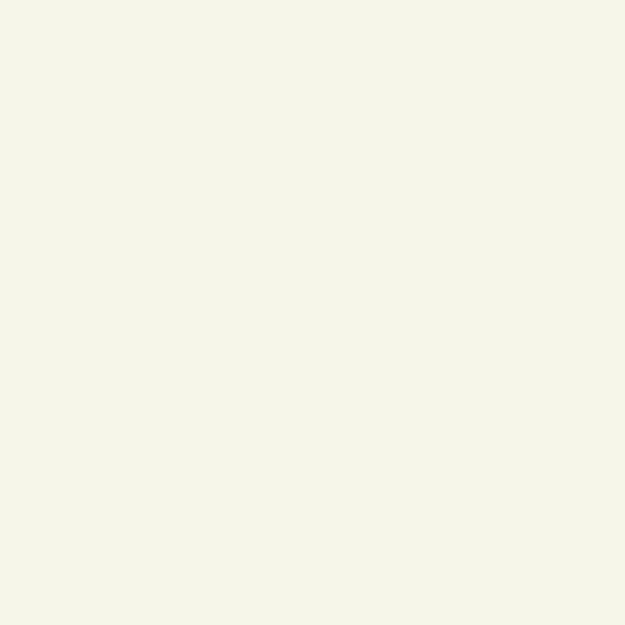 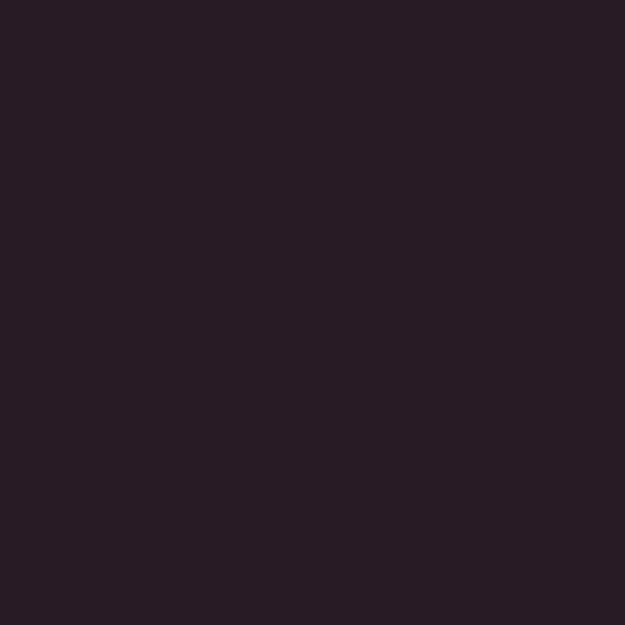 怪我をしてしまった
4
転んでしまった、怪我をしてしまったという時には看護師にご相談ください。
24時間　365日　いつでもつながります
090−XXXX−XXXX
訪問看護ステーション　◯◯◯◯